Figure 2 Short period of torsades de pointes during intensive care monitoring.
Europace, Volume 7, Issue 1, 2005, Pages 77–84, https://doi.org/10.1016/j.eupc.2004.09.007
The content of this slide may be subject to copyright: please see the slide notes for details.
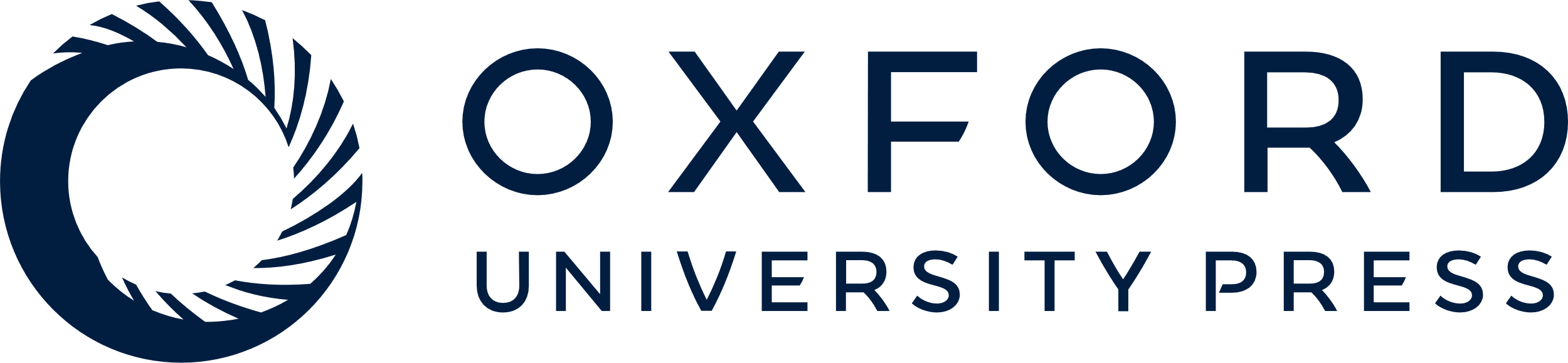 [Speaker Notes: Figure 2 Short period of torsades de pointes during intensive care monitoring.


Unless provided in the caption above, the following copyright applies to the content of this slide: © 2005 The European Society of Cardiology. Published by Elsevier Ltd. All rights reserved.]